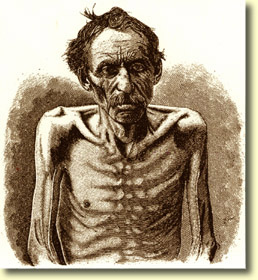 TUBERCULOSIS
Pulmonary TB
BY
PROF.

AZZA EL- MEDANY
DR.

SAID
OBJECTIVES
At the end of lecture , the students should:
Discuss the etiology of tuberculosis
Discuss the common route for transmission of the disease
Discusses the out line for treatment of tuberculosis
Discuss the drugs used in the first & second line
OBJECTIVES ( continue)
Discuss the individual drugs regarding :
The mechanism of action
Adverse effects
Drug interactions
Contraindication
Discuss tuberculosis & pregnancy 
Discuss tuberculosis & breast feeding
Etiology
Mycobacterium tuberculosis, an acid fast bacillus with three types known to infect man  causing  pulmonary TB:
The human type, commonest
The bovine type
The africanum type
Recently, the three are identified as the mycobacterium tuberculosis complex
Robert Koch was the first 
	to see Mycobacterium tuberculosis with his staining technique in 1882.
Disease information:
Each year, 1% of the  global population is infected.
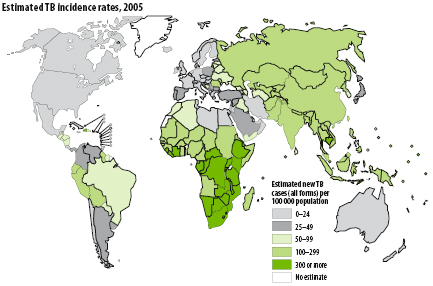 Tuberculosis
Common sites of infections
Apical areas of lung
Renal parenchyma
Growing ends of bones
		Where oxygen tension is high
Treatment Of Tuberculosis
Preventing  development of drug resistance is the most important reason to use drug combination.
Periods of treatment ( minimum 6 months)
Drugs are divided into two groups:
First line                2.  Second line
Antimycobacterial drugs
First line of drugs:
Isoniazid (INH)
Rifampin
Ethambutol
Streptomycin
Pyrazinamide
Never use a single drug therapy
Isoniazid –rifampin combination administered for 9 months will cure 95-98% of cases .
Addition of pyrazinamide for this combination for the first 2 months allows total duration to be reduced to 6 months.
Isoniazid
Bacteriostatic for resting bacilli.
Bactericidal   for rapidly dividing bacilli.
Is effective against intracellular as well as extracellular bacilli
Mechanism Of Action
Is a prodrug, activated by mycobacterial  enzyme
Inhibits the synthesis of mycobacterial cell wall by inhibiting the  synthesis of mycolic acid----
Clinical uses
Mycobacterial infections 
.
Latent tuberculosis in patients with positive tuberculin skin test

    Prophylaxis against active TB in individuals 		who are in great risk .
Adverse effects
Peripheral neuritis
      (pin & needles sensation in the feet )
Optic neuritis &atrophy.
	(Pyridoxine{Vit.B6} should be given in both cases )
Hepatitis
Drug Interactions of INH
Enzyme inhibitor (inhibits the hepatic 				microsomal enzymes  					especially cytochrome P450   .
Rifampin
Bactericidal
Inhibits RNA synthesis 
       by binding to DNA dependent RNA 			polymerase enzyme.
Site of Action
Intracellular bacilli
Extracellular bacilli
Clinical uses
Mycobacterial infections
Prophylaxis of active tuberculosis.
Treatment of serious staphylococcal infections.
Meningitis by highly resistant penicillin pneumococci
Adverse effects
Harmless red-orange discoloration of body secretions .
Hepatitis
Flu-like syndrome
Hemolytic anemia
Drug Interactions
Enzyme inducer of hepatic microsomal enzymes ( cytochrome P450)
Ethambutol
Bacteriostatic

Inhibits mycobacterial  cell wall synthesis
    ( Binds to  arabinosyl transferase )
Site Of Action
Intracellular & Extracellular bacilli
Clinical uses
Treatment of tuberculosis in combination with other drugs.
Adverse effects
Impaired  visual acuity 

 
red-green color blindness.

Ethambutol is contraindicated in children under 5 years.
Pyrazinamide
Prodrug.
Bactericidal
Mechanism of action is unknown .
Site Of Action
Active against Intracellular Bacilli
Clinical uses
Mycobacterial  infections  mainly in multidrug resistance cases.
It is important in short –course (6 months) regimen.
Prophylaxis of TB .
Adverse effects
Hepatotoxicity

Hyperuricemia ( precipitate gouty 								arthritis )

Drug fever & skin rash
Streptomycin
Bactericidal
Inhibitors of protein synthesis by binding to 30 S ribosomal subunits.
Active mainly  on extracellular bacilli
Clinical uses
Severe , life-threating form of T.B. as meningitis, disseminated disease.
Adverse Effects
Ototoxicity
Nephrotoxicity
Neuromuscular block
Indication of 2nd line treatment
Resistance to the drugs of 1st line.
Failure of clinical response
There is contraindication for first line  drugs.
Used in typical & atypical tuberculosis
Ethionamide
Inhibits the synthesis of mycobacterial cell wall   through inhibition of  mycolic acid
					synthesis
Clinical uses
As  a secondary line agent.
Adverse Effects
Poorly tolerated 
                 Because of :
Severe gastric irritation &
Neurological manifestations
Fluoroquinolones (Ciprofloxacin  )
Effective against  multidrug- resistant tuberculosis.
Rifabutin
RNA inhibitor
Cross –resistance with rifampin is complete.
Enzyme inducer for cytochrome P450
Clinical uses
Effective in prevention &treatment of T.B. 


In prevention & treatment of atypical TB.
Adverse Effects
GIT intolerance


Orange-red discoloration of body secretions.
Aminosalicylic Acid (PAS).
Bacteriostatic

Inhibits Folic acid synthesis.
Clinical uses
As a second line agent is used in the treatment of pulmonary & other forms of tuberculosis.
Adverse effects
GIT upset 

Hypersensitivity reactions
 
Crystalluria
TB & Pregnancy
Untreated TB represents a great risk to the pregnant woman & her fetus than the treatment itself.
First line drugs are given for 9 months in normal doses
Streptomycin is the last alternative in treatment
TB & Breast Feeding
It is not a contraindication to receive drugs , but caution is recommended